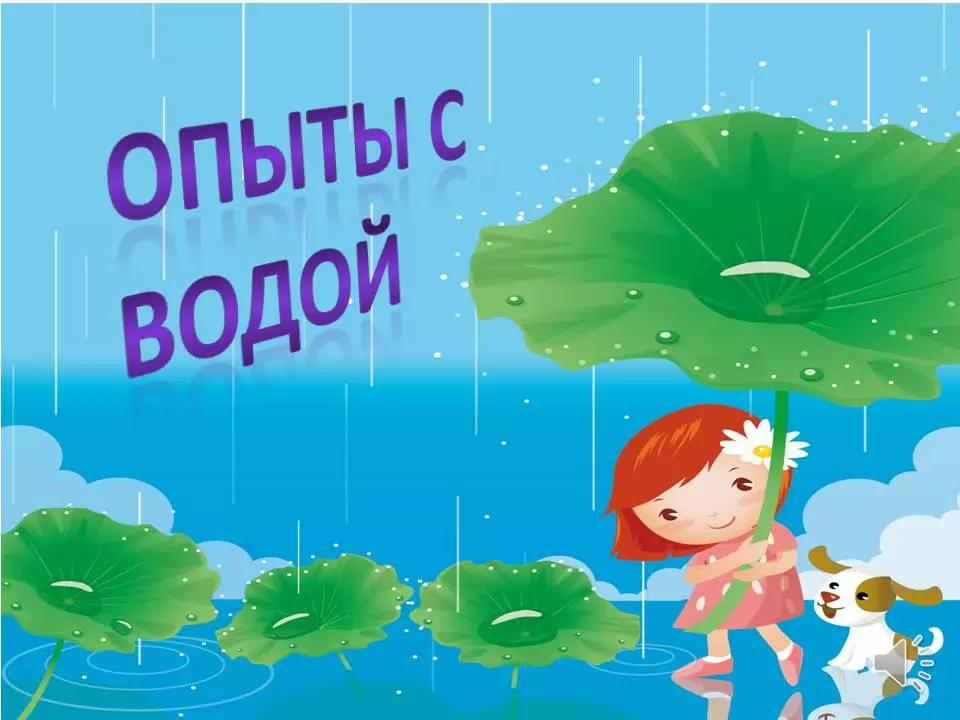 В каждом маленьком ребенке 
И мальчишке и девчонке 
Есть по двести грамм вопросов
«Что?», «зачем?» и «почему?»! Надо всё ему измерить,
И на опыте проверить.
Пересыпать и понюхать,
Чтоб узнать все «потому»!
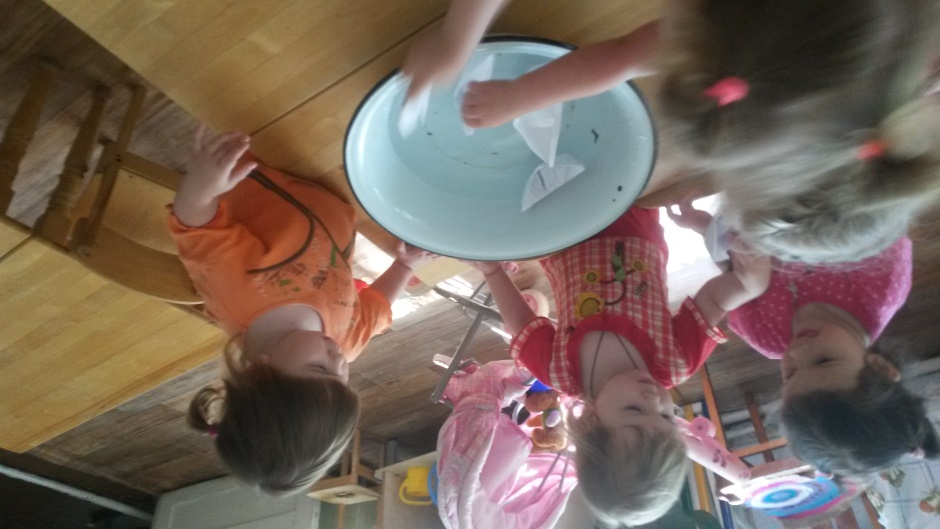 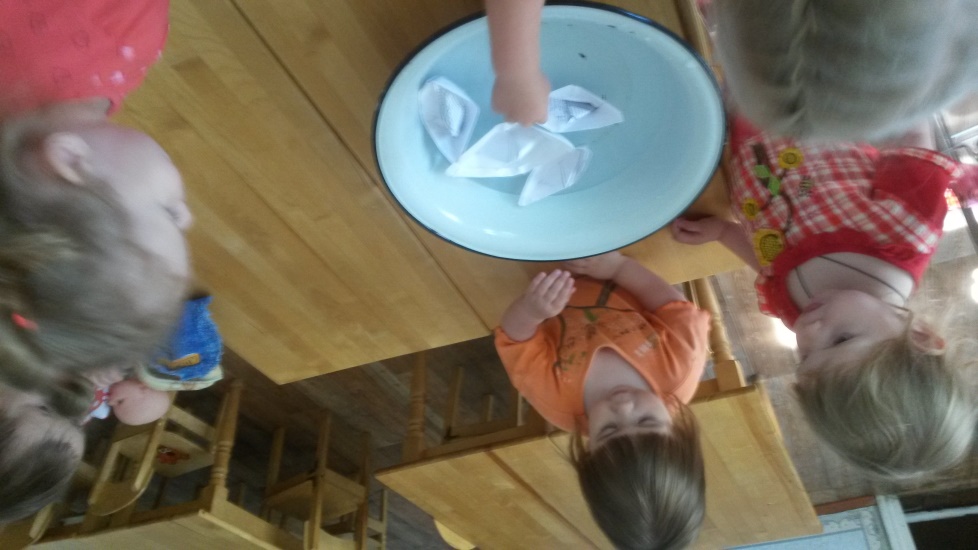 «Кораблик плыви»
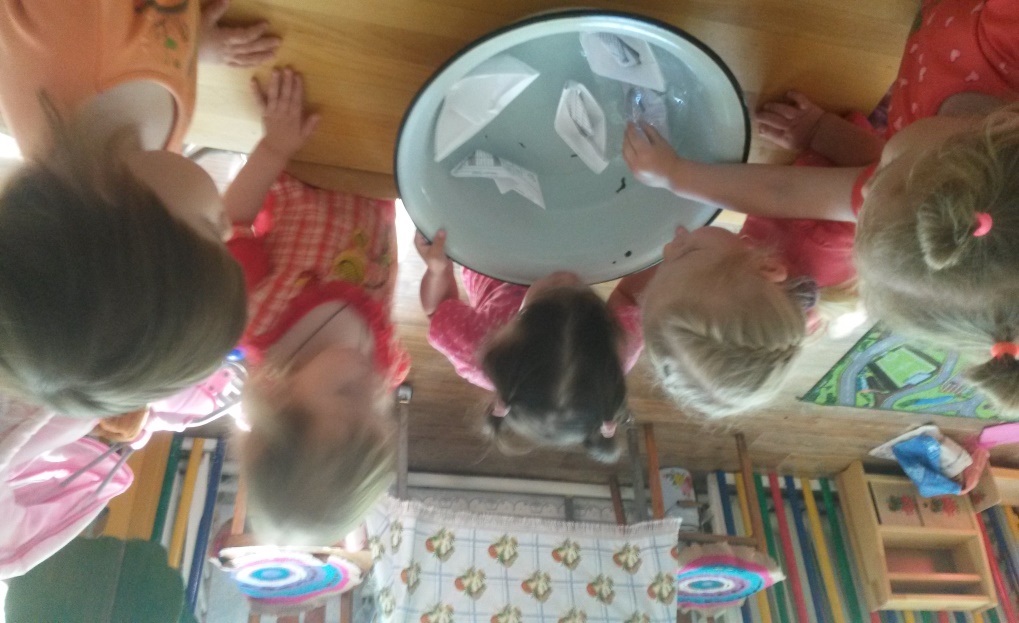 Это всё – эксперименты –
Интересные моменты!
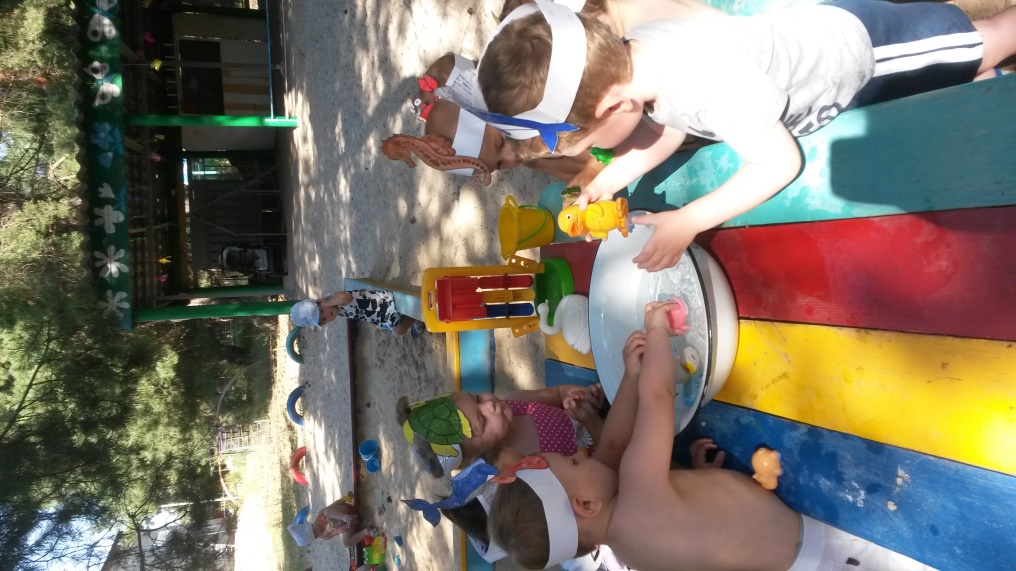 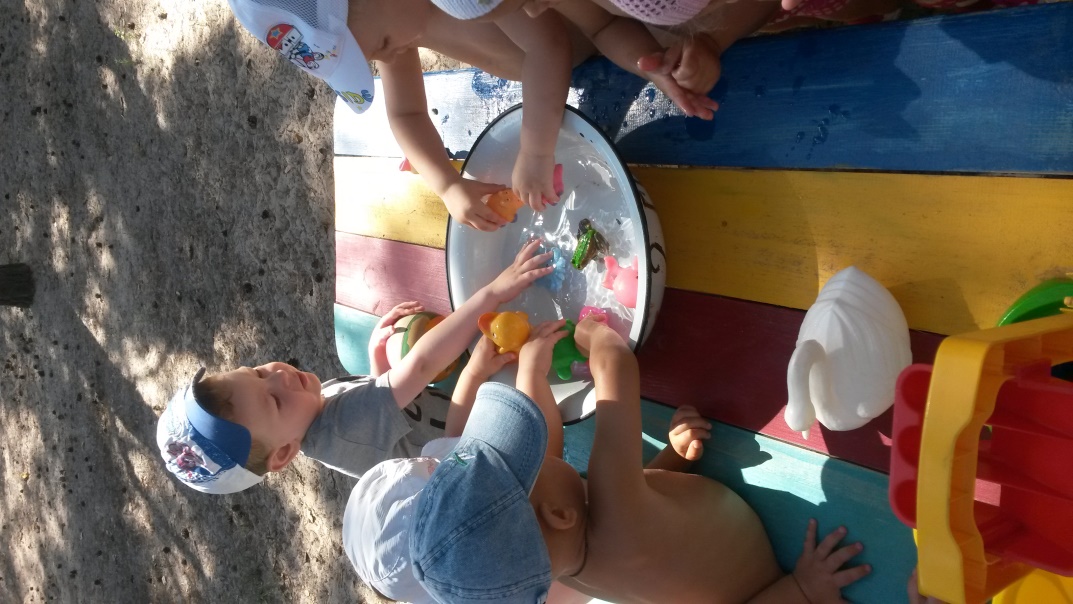 «Тонет-не тонет»
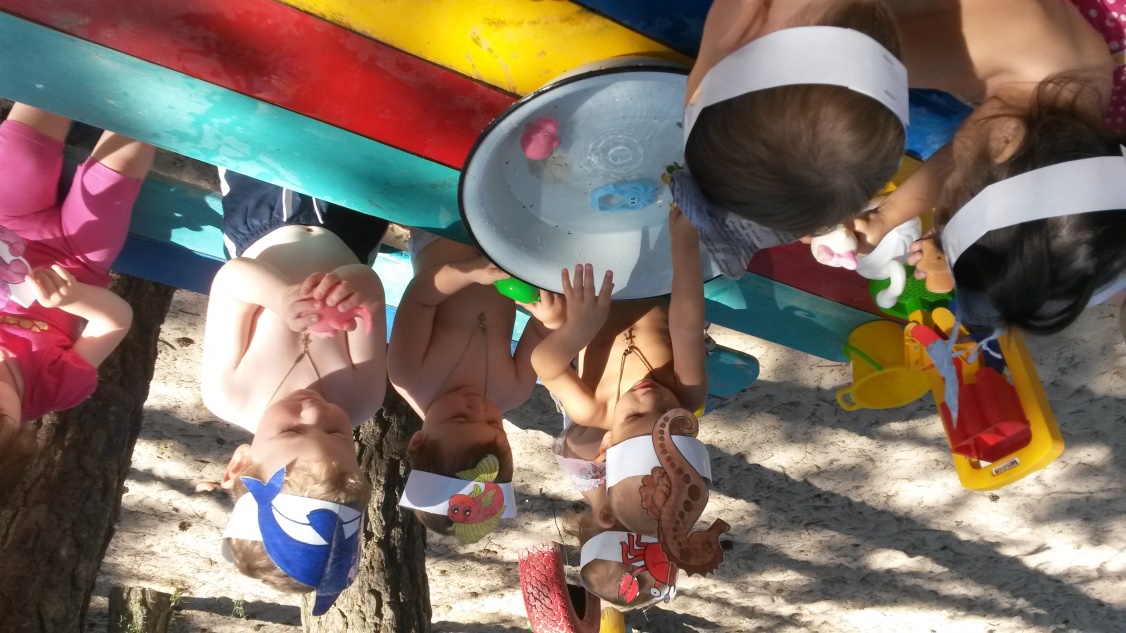 Водичка льется, льется…
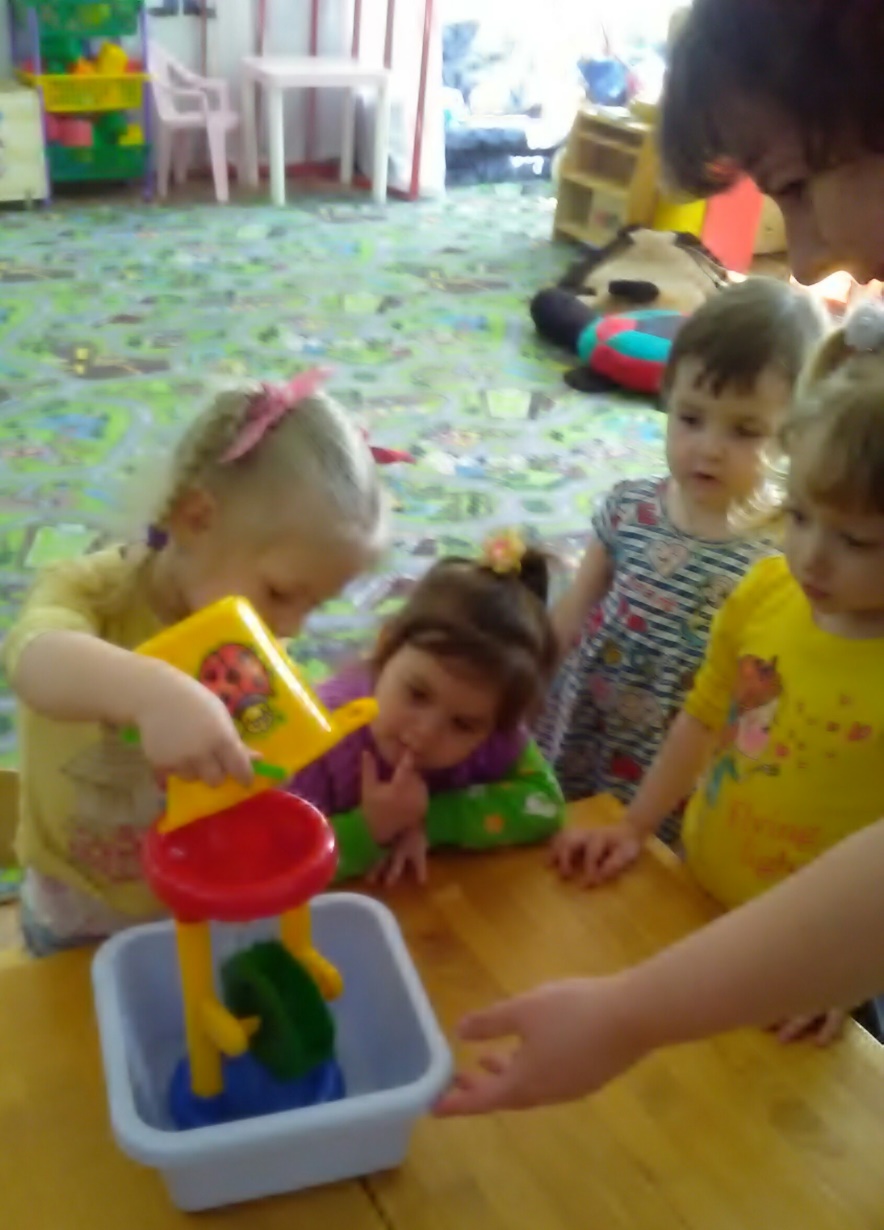 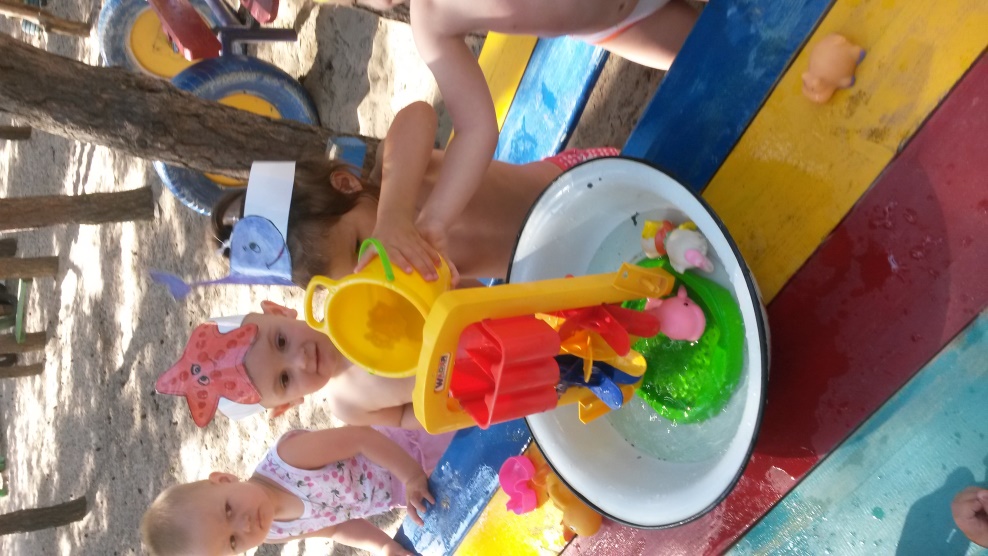 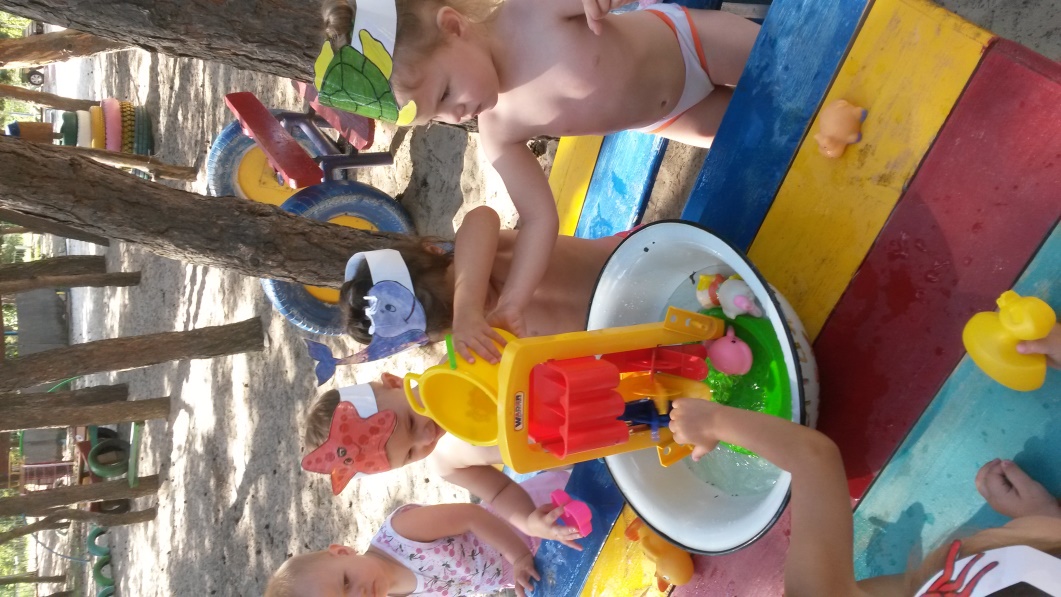 «Водяная мельница»
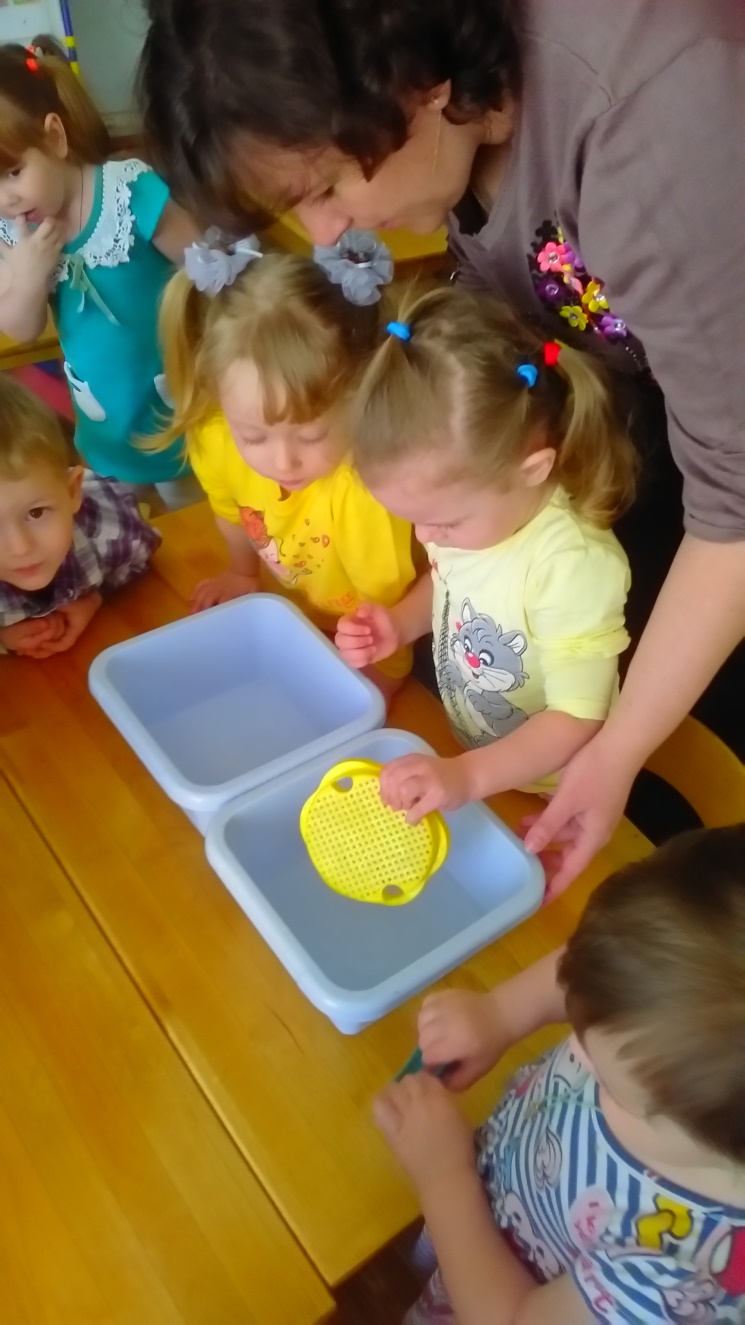 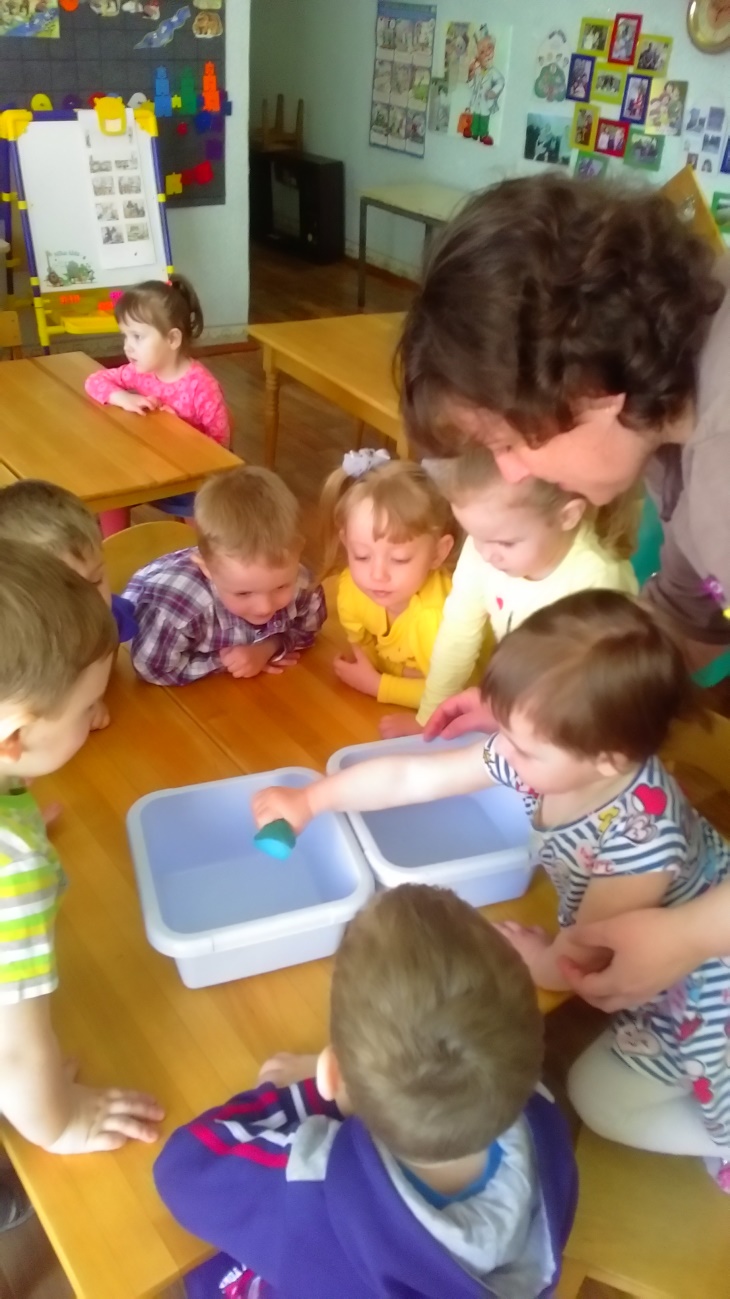 «Чем же получится  перелить водичку? Ситом или губкой?»
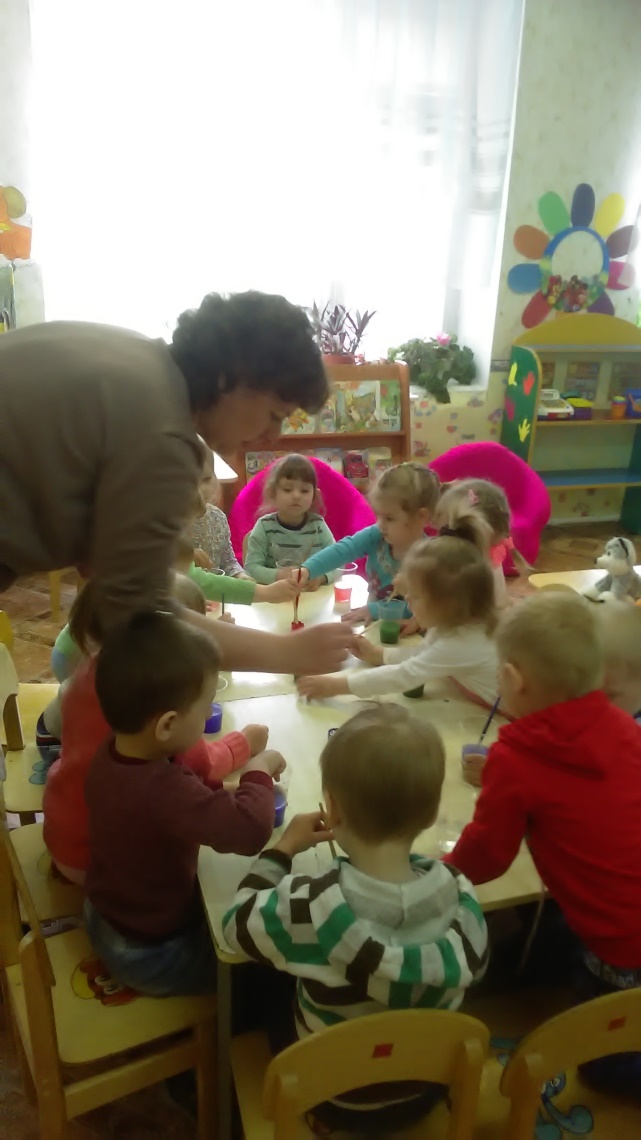 Была вода прозрачная…
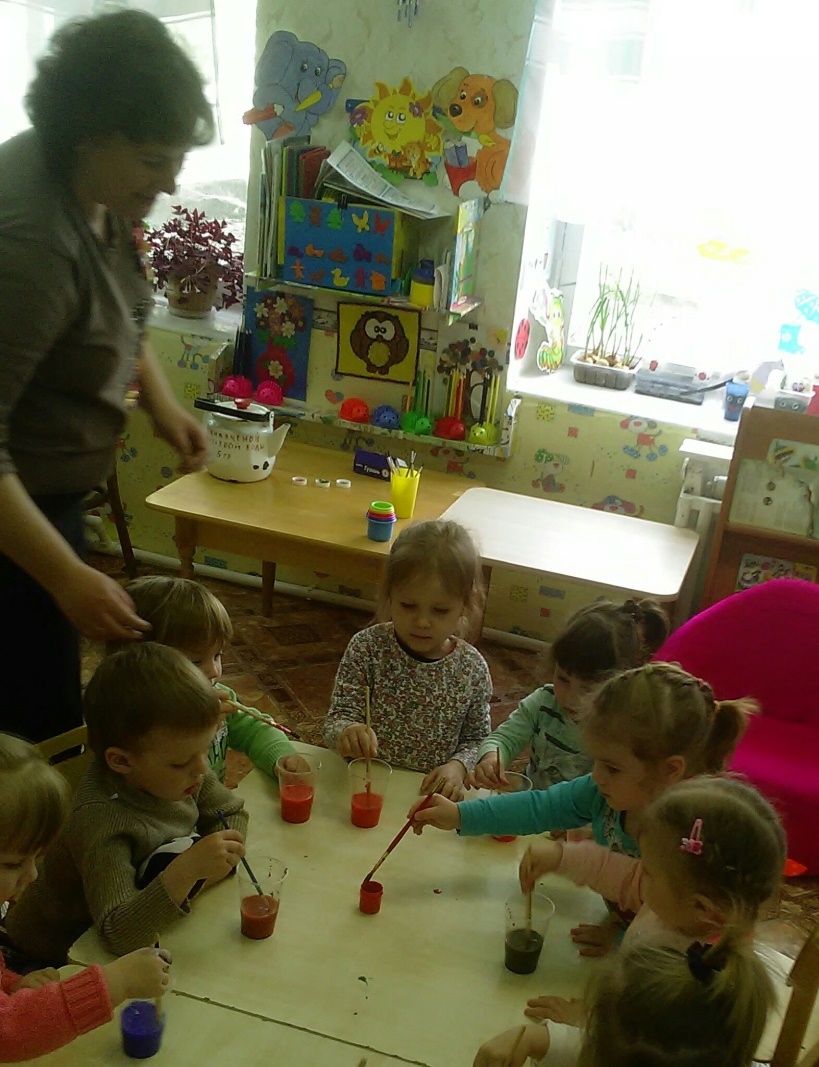 «Сделаем для куклы Кати сок»
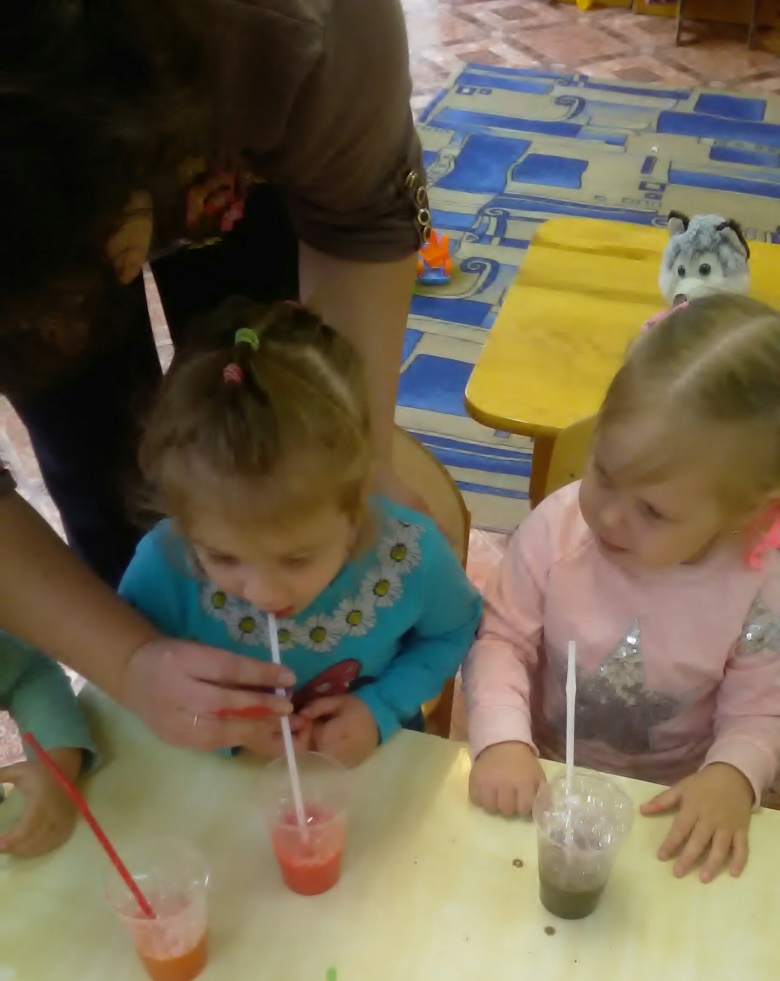 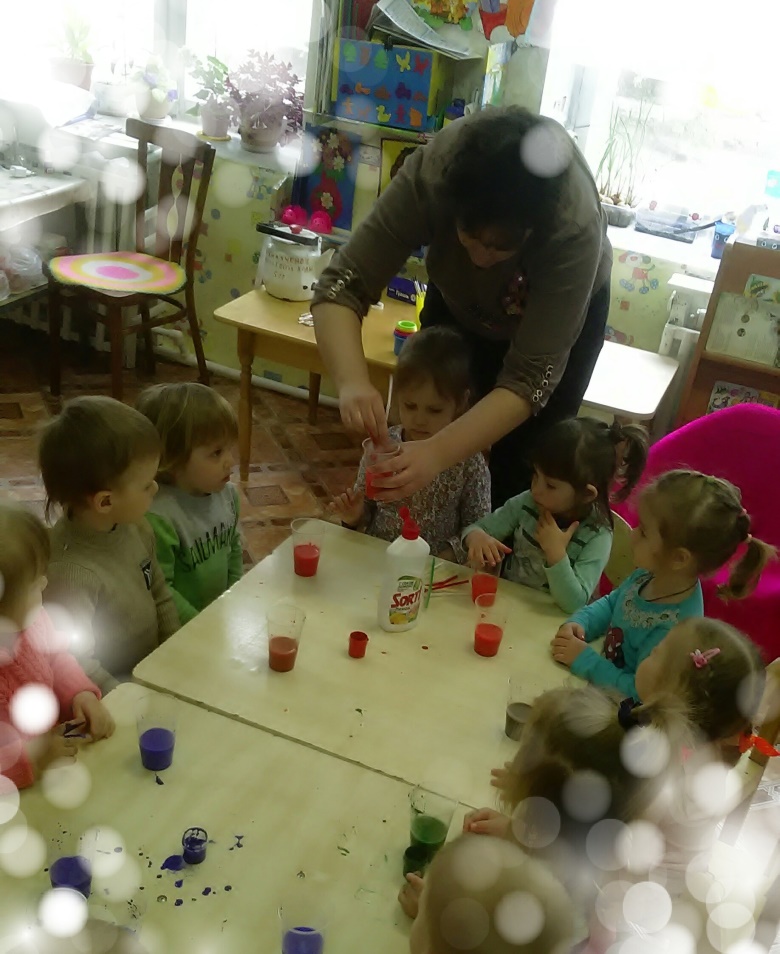 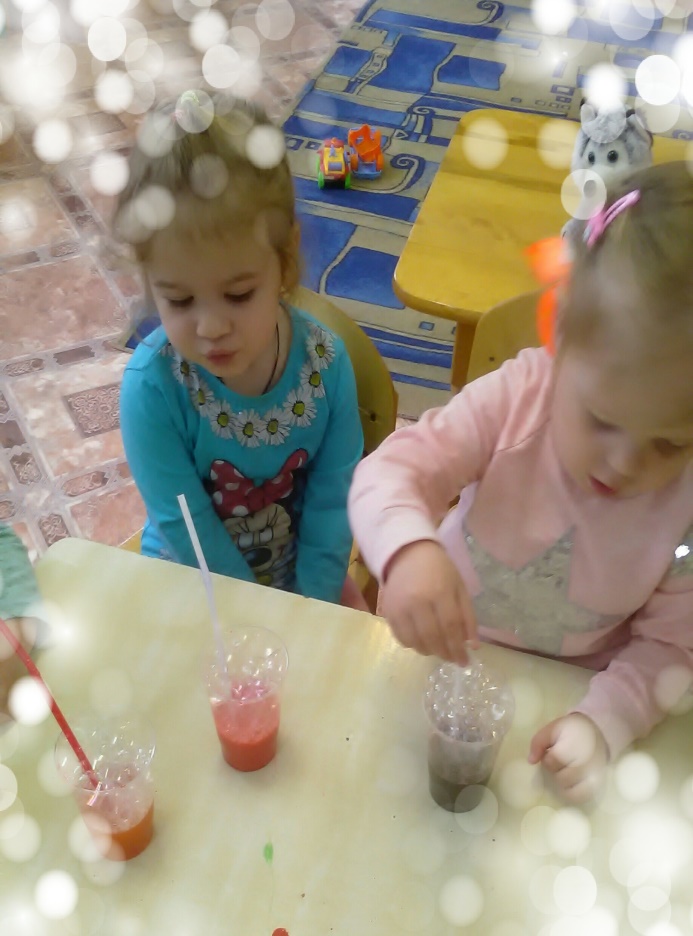 Добавим, размешаем…
В трубочку подуем…
Получился «пенный замок»
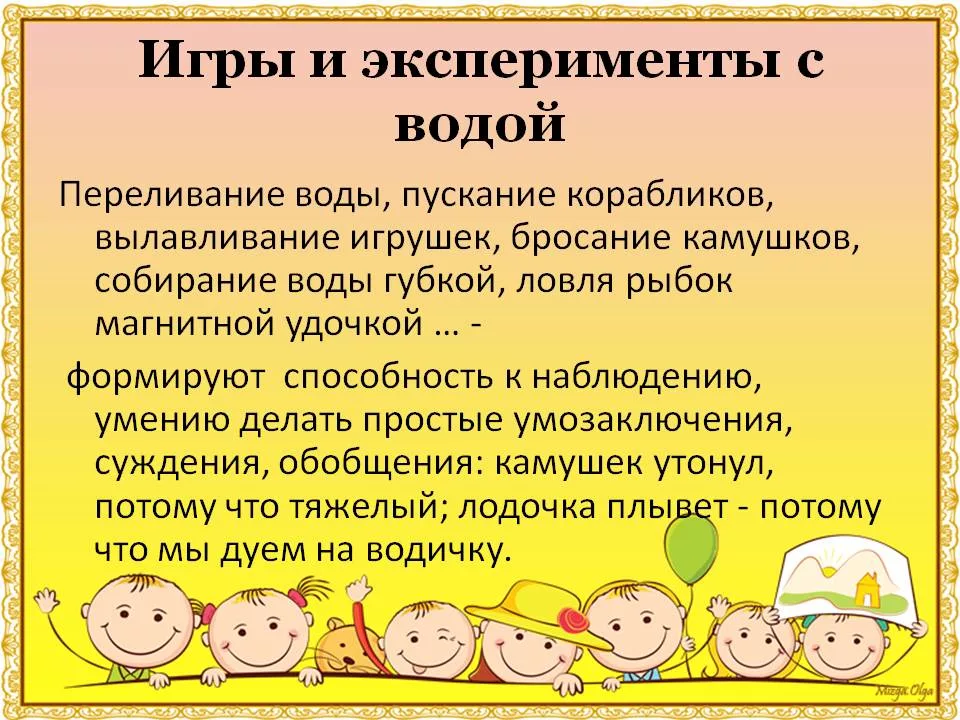